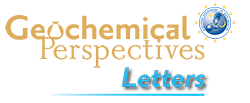 Liu et al.
Rapid decrease of MgAlO2.5 component in bridgmanite with pressure
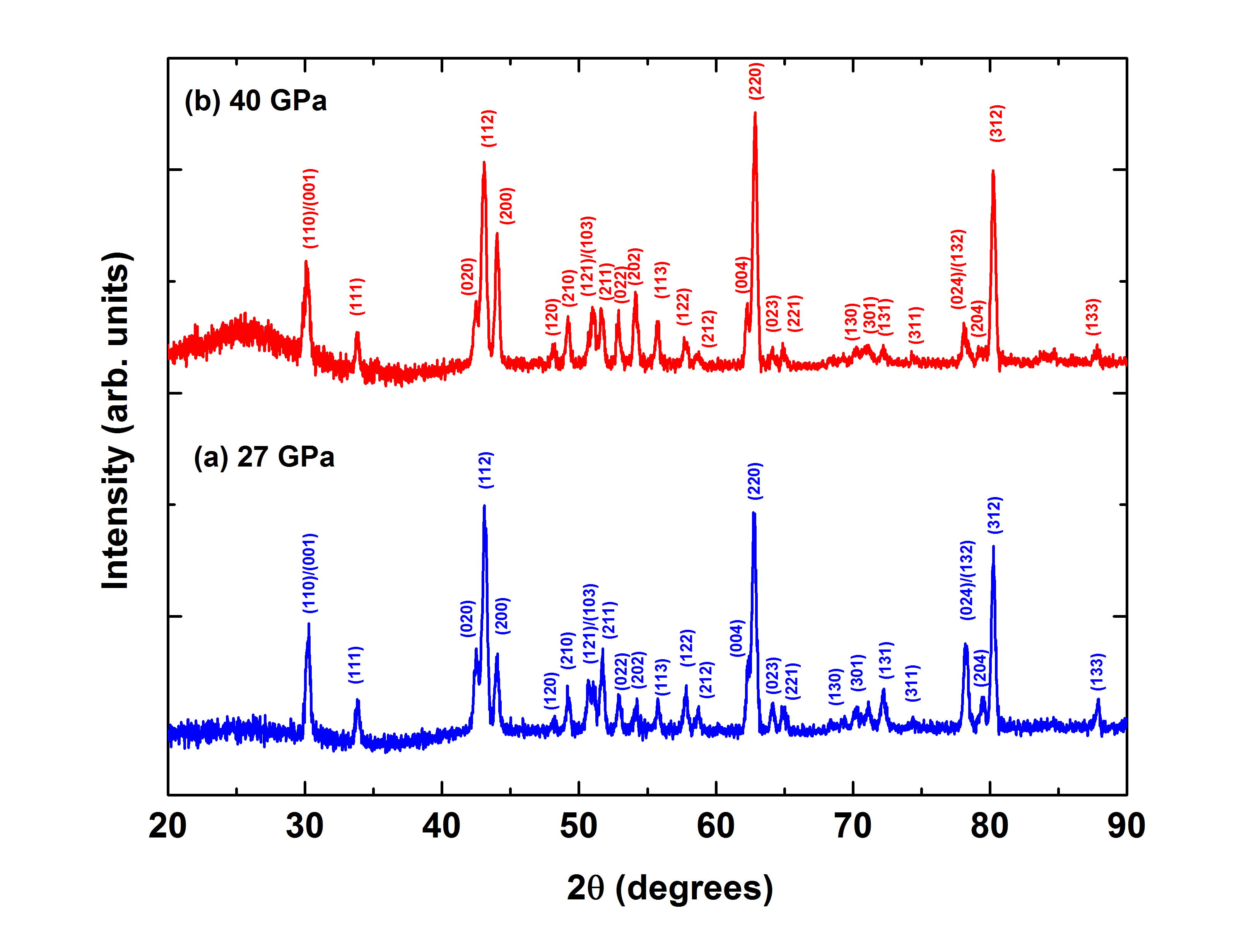 Figure S-3 XRD patterns of the recovered sample for En95Cor5 composition at 27 (a) and 40 GPa (b) under 2000 oK, respectively. Number in parentheses represents the index of bridgmanite.
Liu et al. (2017) Geochem. Persp. Let. 5, 12-18 | doi: 10.7185/geochemlet.1739
© 2017 European Association of Geochemistry
[Speaker Notes: Figure S-3 XRD patterns of the recovered sample for En95Cor5 composition at 27 (a) and 40 GPa (b) under 2000 oK, respectively. Number in parentheses represents the index of bridgmanite.]